Guidance notes for teachers
This presentation forms part of the CAReless Pollution Toolkit for Schools
We recommend using this presentation to introduce the subject of air pollution to a class or year group during an assembly or as part of a set of air pollution themed activities 
It is designed to lead a conversation on the impact that each individual can make on local air pollution 
There is a short film to accompany the presentation which can be found within the toolkit. We recommend playing the film after slide 8
The presentation complements the practical activities contained in the toolkit which link to various elements of the curriculum including English, Geography, Science, PSHE and Art 
For further information about the CAReless Pollution campaign visit colchester.gov.uk/cleanair
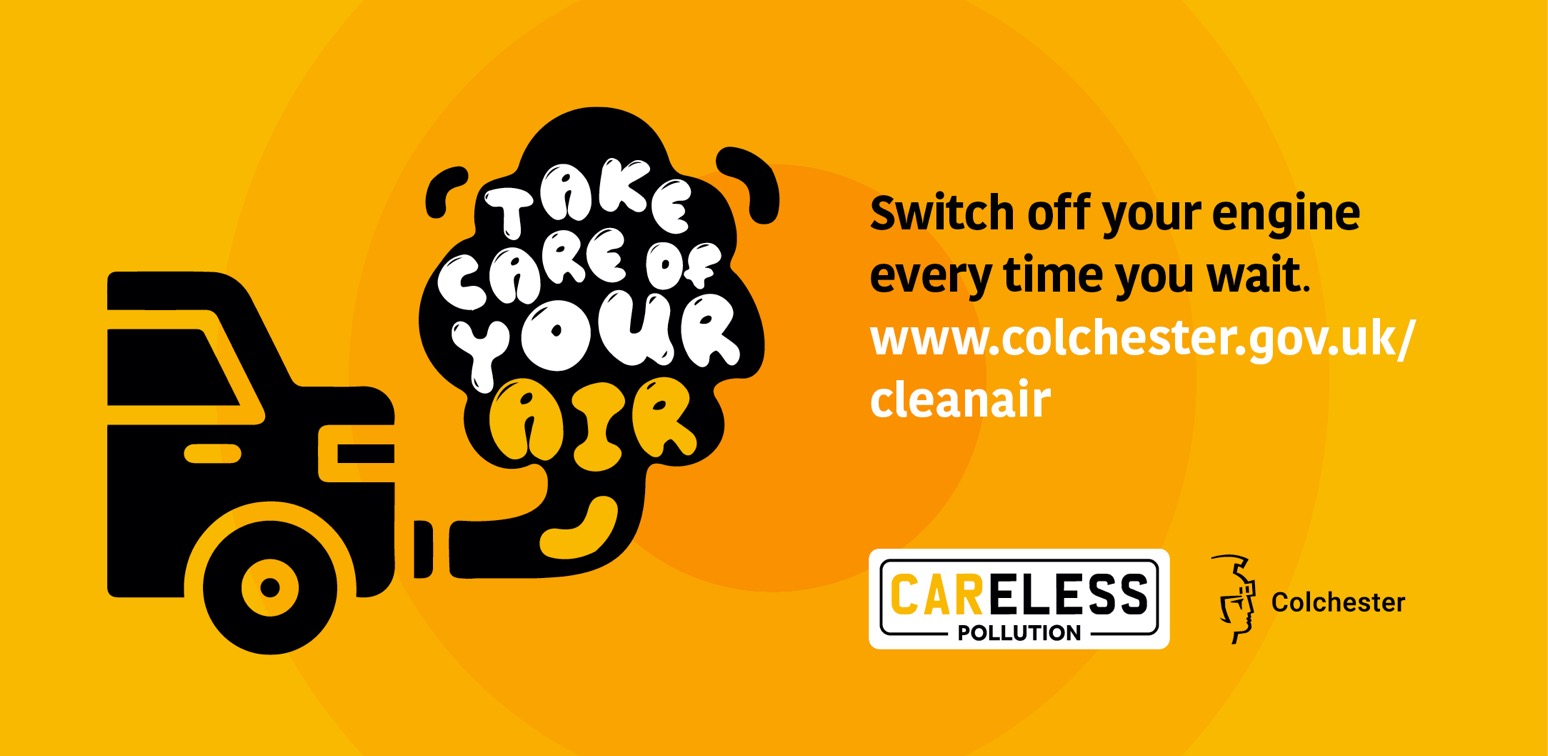 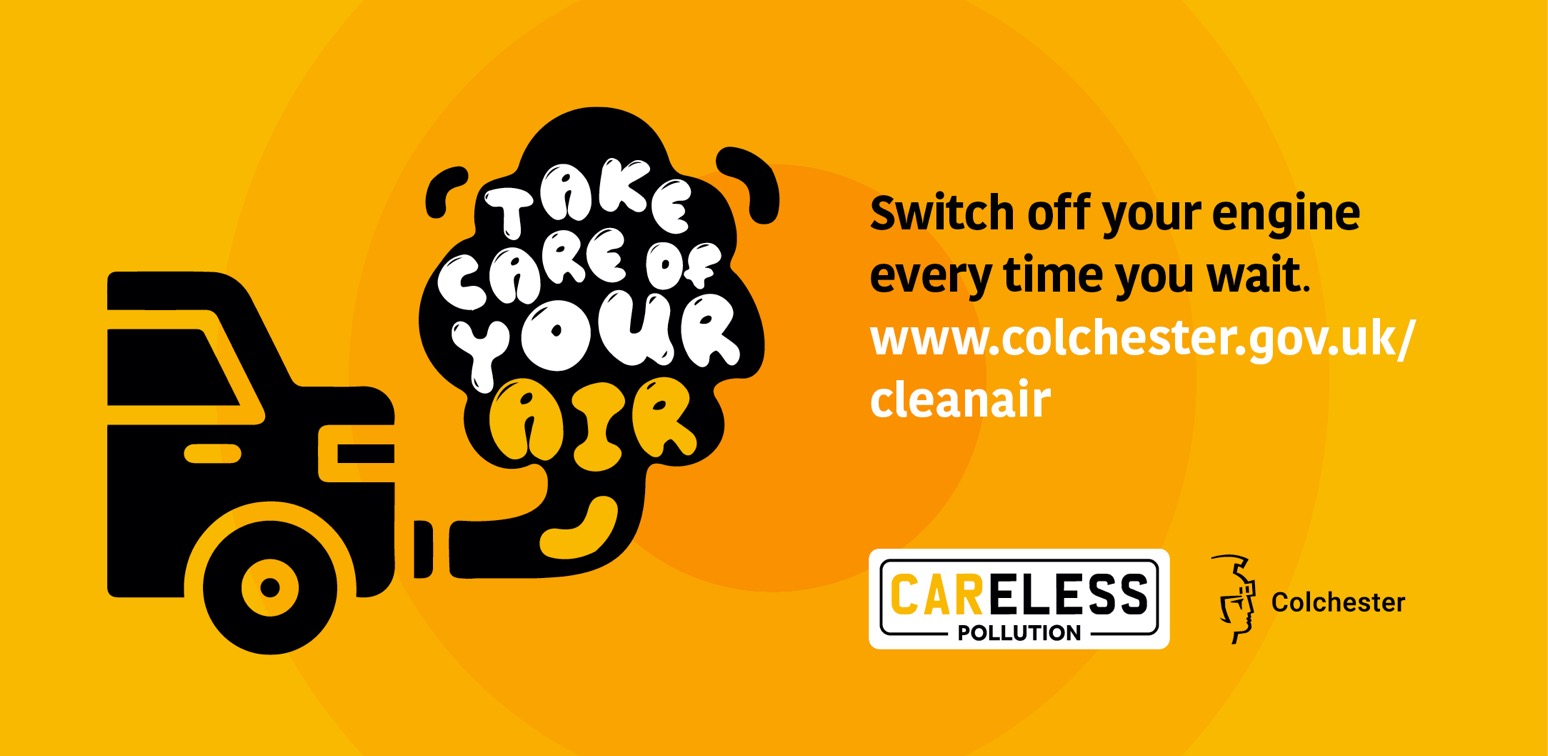 WHAT IS AIR POLLUTION?
What is air pollution?
The presence of toxic substances in the air 

Harmful to the health of humans and other living beings

Not always visible and can be odorless too, which means that people can be unaware that they are breathing it in
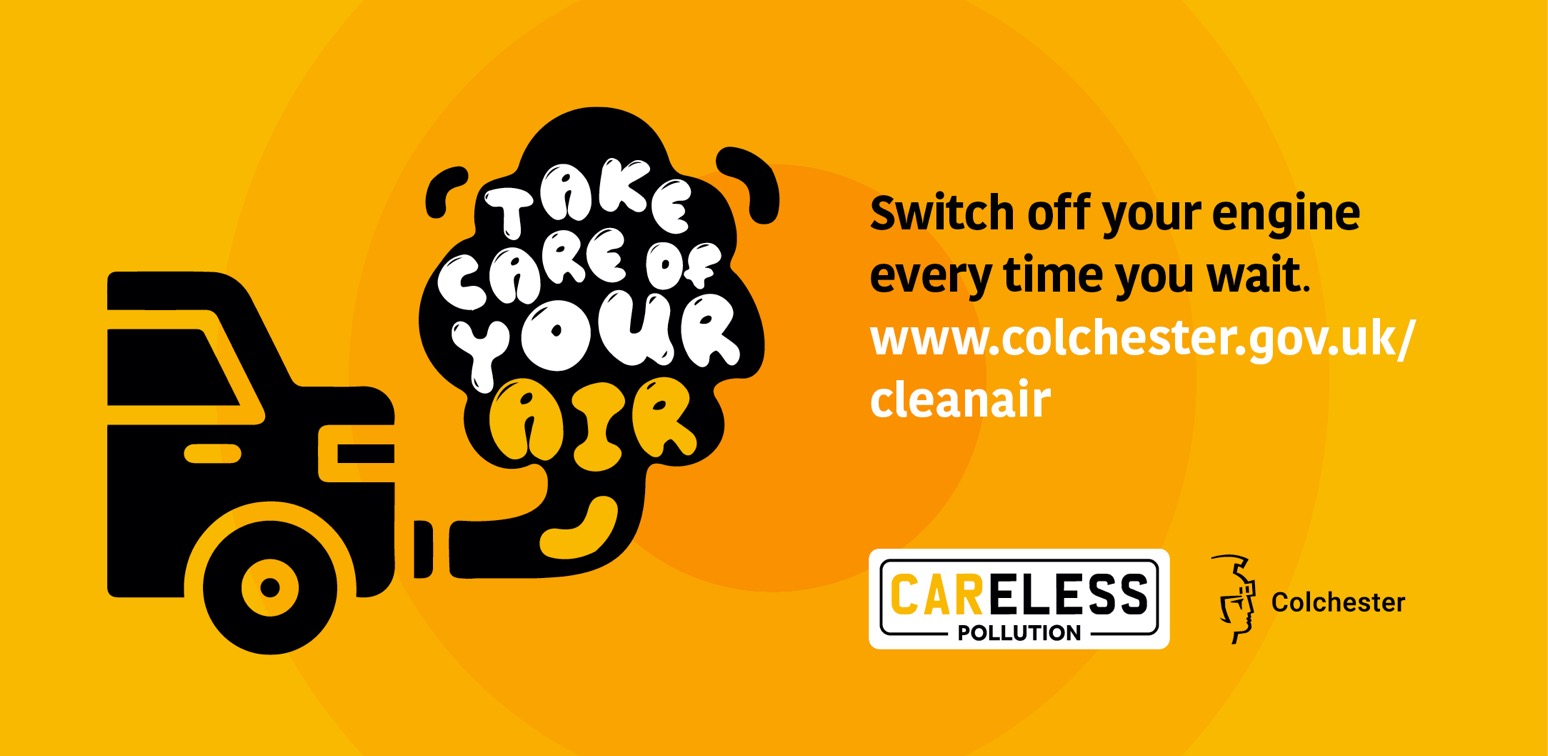 WHAT CAUSES AIR POLLUTION?
What causes air pollution?
In towns and cities, the main cause of air pollution is road transport 
This includes exhaust gases and the friction of brakes and tyres on roads
Away from built-up areas, air pollution can be caused by: 
Power stations
Industry 
Farming 
Burning fuel in houses for heating and cooking
Why is air pollution a problem in Colchester?
Colchester is an old town with narrow streets lined with buildings

This means that polluted air from cars, vans, lorries and buses is trapped and can’t naturally disperse or be blown away by the wind

This polluted air builds up and we breathe it in
Why is air pollution a problem around schools?
Children are particularly vulnerable to air pollution

It can affect the development of their lungs 

Air pollution outside schools can be 30% higher than elsewhere in the town due to idling vehicles – that means stationary with the engine running
WHAT CAN I DO? WE CAN ALL MAKE A DIFFERENCE!
Take care of your air
[play campaign film]
“Never doubt that a small group of thoughtful committed individuals can change the world. In fact, it’s the only thing that ever has.”
Margaret Mead
“If you think you are too small to make a difference, try sleeping with a mosquito.”
Dalai Lama
Take personal responsibility
We ALL have a role to play in helping to clean up the air in our town
Our individual actions may seem small but they WILL make a difference 
We can start by asking the person who drives us to school to switch off the car engine every time they wait: 
Outside school 
At traffic lights
At level crossings 
Every time you switch off your engine you save 100% of your car’s emissions
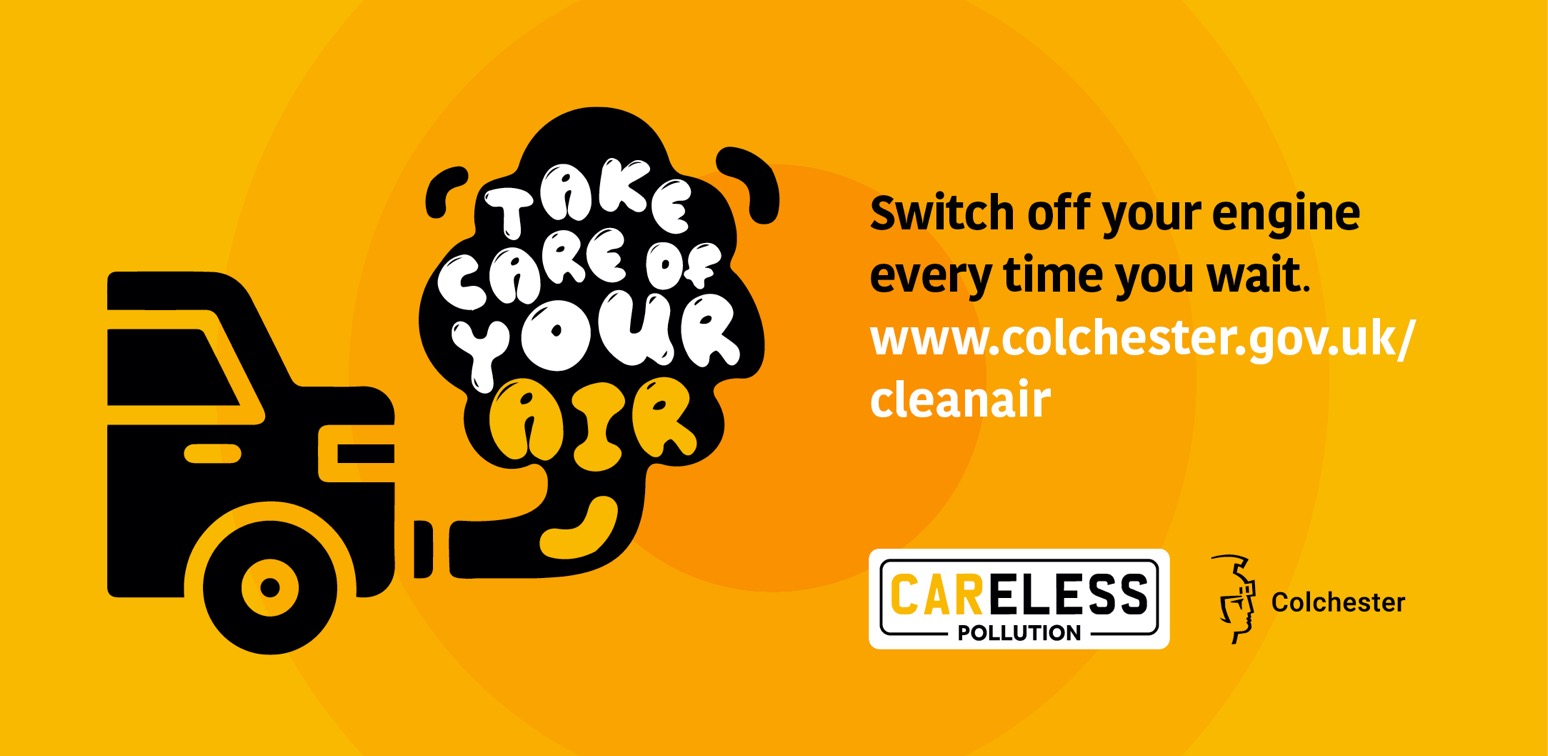 DO YOU FEEL MOTIVATED TO TAKE ACTION?
Do you feel motivated to take action?
A recent survey in Colchester revealed that 61% of drivers didn’t think that switching off the car engine while waiting would make a difference to air quality 
Do you agree with them? 
Are you willing to take action to help improve local air quality? 
If yes, what can you do? 
If no, why not?
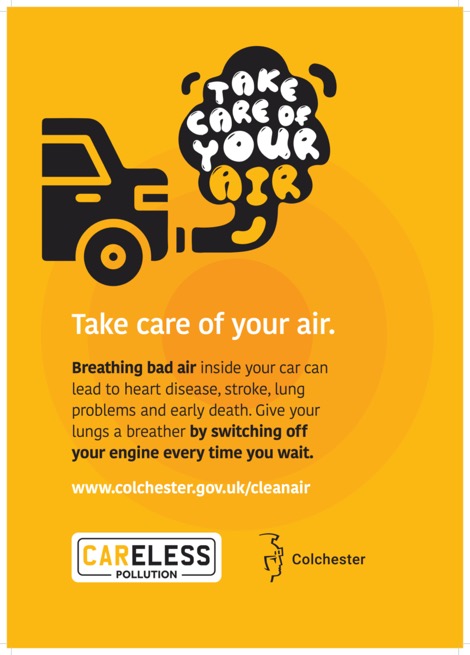 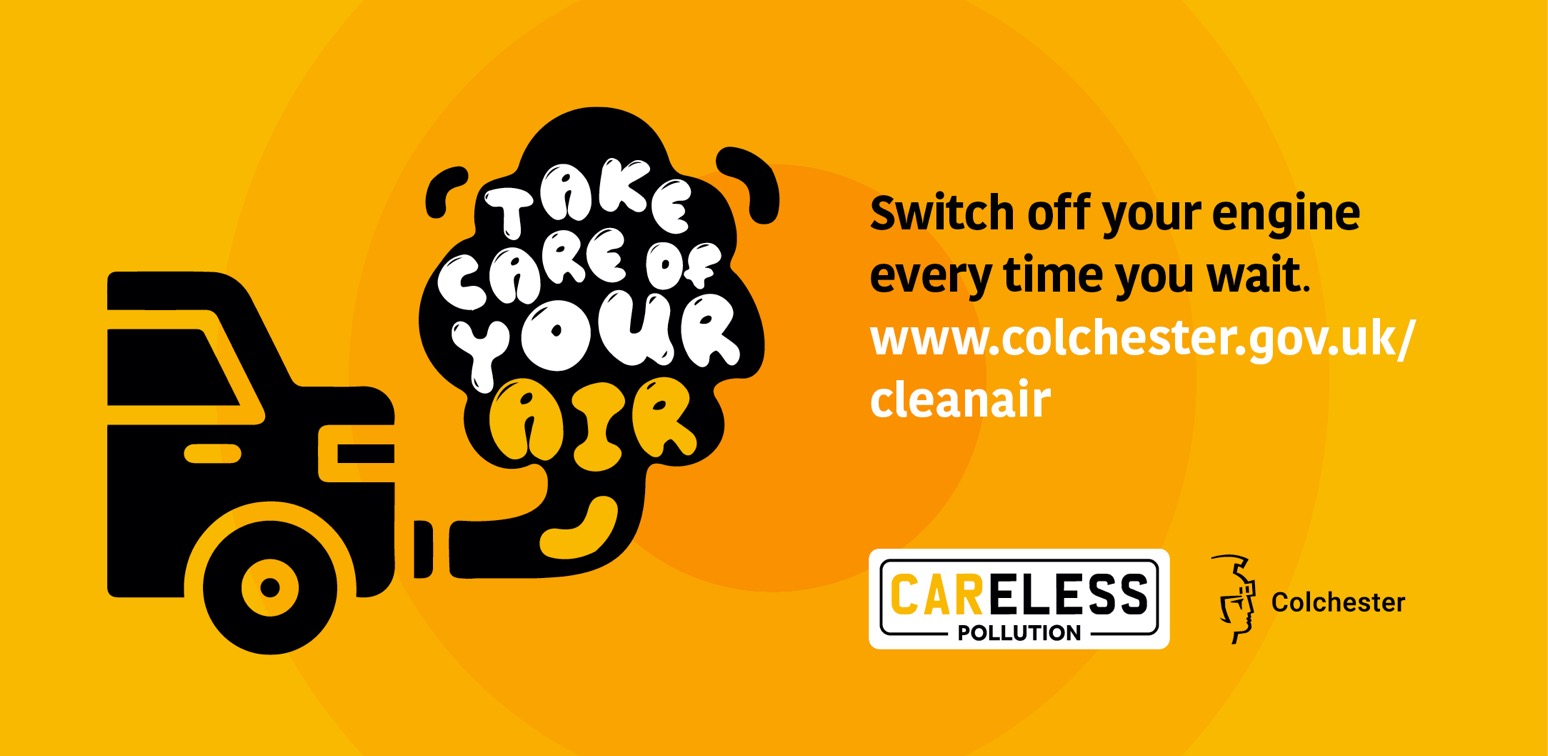